Navigating Curriculum Technology and Management Systems ​
Presenters
Lesley Agostino5C/4CS - Diablo Valley College Nili KirschnerWoodland Community College Marwin Luminarias4CS – Fullerton College
2
Session Goals
Share experiences with purchase, transition, and implementation​
Discuss importance of local and state processes in curriculum management​
Share tips and tricks for developing productive relationships while navigating curriculum technology
3
Fullerton Experience
CurricUNET ​


Multi-college district​
2 credit, 1 non-credit 

CourseLeaf vs. eLumen​
Waiting for Chancellor's office to choose vendor?
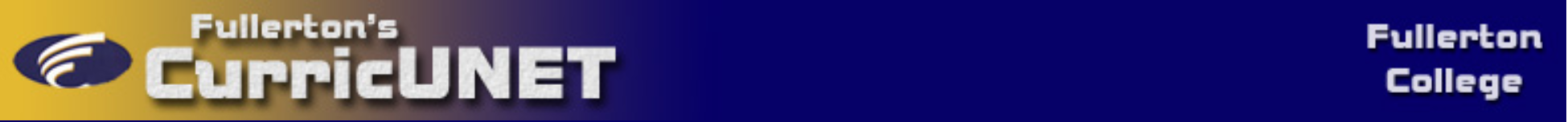 4
Diablo Valley College Experience
Background​
Multi-college district, all on different systems
DVC Curriculum, SLOs, and program review on three separate systems
Web Curriculum System (WCS)
Student Learning Outcomes (WebSLOs)
Program Review (WEPR)
District Wide Selection​
Only one?!
Design/migration phase​
Training from eLumen
Moving from WCS to eLumen
Implementation phase​
Use test environment
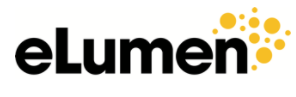 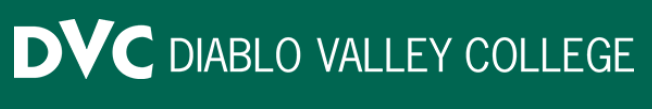 5
Yuba Community College District (pt. 1)
Background: Multi-college district transitions 
Paper  Curricunet  CurrIQunet Meta  eLumen
Things to consider in the selection phase:​
Start process of getting buy-in early, and keep it up.  
Involve both behind-the-scenes stakeholders and faculty users. ​
Do the standard user roles/permissions and reports work for your institution? Can you customize?​
Find out in advance if there are service charges for additional reports or customizations​
In a multi-college  district, what must be the same and what can differ?
Who needs to be involved in next stage?​
6
Yuba Community College District (pt. 2)
Things to consider in the design/migration phase:​
Avoid unnecessary customizations, but don't be shy to ask for changes  to meet regulatory needs​
Cross functional teams to ensure data integrity during migration​
Be as flexible as possible on data continuity

Things to consider in the implementation phase:​
Scaffolded implementation – "baby steps" to ensure buy-in ​
Don't rely on vendor to provide training; tailor it to your needs​
Expect more changes in the first year and beyond!​
7
What drives curriculum processes?​
Curriculum processes need to follow state regulations and guidelines as well as local policies and procedures. 
What happens when technology affects your processes?
Standard reports may not work for CCC reporting needs​
Standard roles/permissions may not work well with your org structure or local processes​
Systems may not "talk" or may store info differently​
Approval/publishing/deactivation workflows in system may not align with local approval timelines​
Suggestions for a Smooth(er) Transition
Try to identify pain points in advance and choose the system with the fewest​
Work proactively with vendor during implementation to find solutions​
Communicate differences between old and new systems clearly to stakeholders and users​
8
Working Relationships During Transition
Who does what?​
Roles/permissions in the software that do not match your process​
When technology dictates job descriptions​
Don't forget to keep your bargaining units informed
Special challenges in multi-college districts
9
Stages of Tech Transition Grief
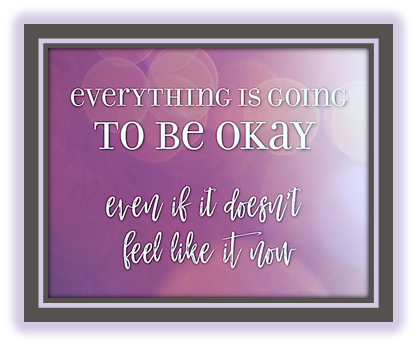 10
Questions?
Lesley Agostino, Curriculum Specialist, Diablo Valley College​
lagostino@dvc.edu​

Marwin Luminarias, Curriculum Specialist, Fullerton College​
MLuminarias@fullcoll.edu ​

Nili Kirschner, Curriculum Chair, Woodland Community College​
nkirschn@yccd.edu ​
11